Chronické onemocnění ledvinCKD
Mgr. Aleksandra Nikolić
MNOL101 Výživa při onemocnění ledvin a močových cest

24.3.2021
Úvod
CKD- definice, rozdělení
 Nutriční doporučení při CKD – zahraniční a ČR autorů
 Konzervativní terapie CKD
 Nízkobílkovinná dieta	
 Ketoanaloga
 DM a CKD- diabetická nefropatie
 Nefrotický syndrom a nutriční opatření
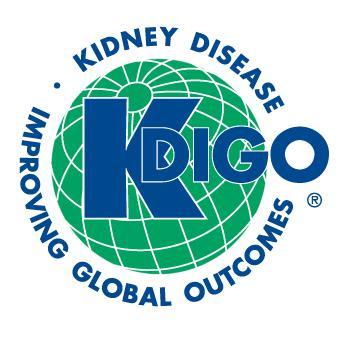 Definice CKD
Definice dle KDIGO z roku 2012:
CKD je definováno jako abnormality led. struktury nebo funkce přítomné po více než 3 měsíce a ovlivňující zdraví.
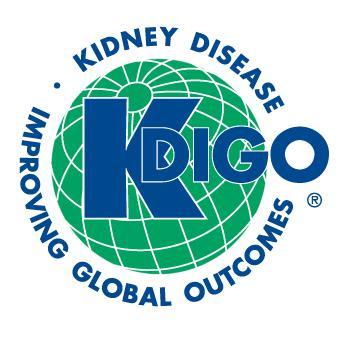 Rozdělení CKD
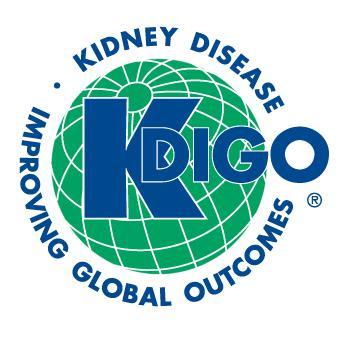 Kategorie albuminurie u CKD
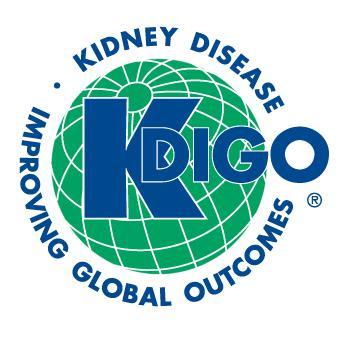 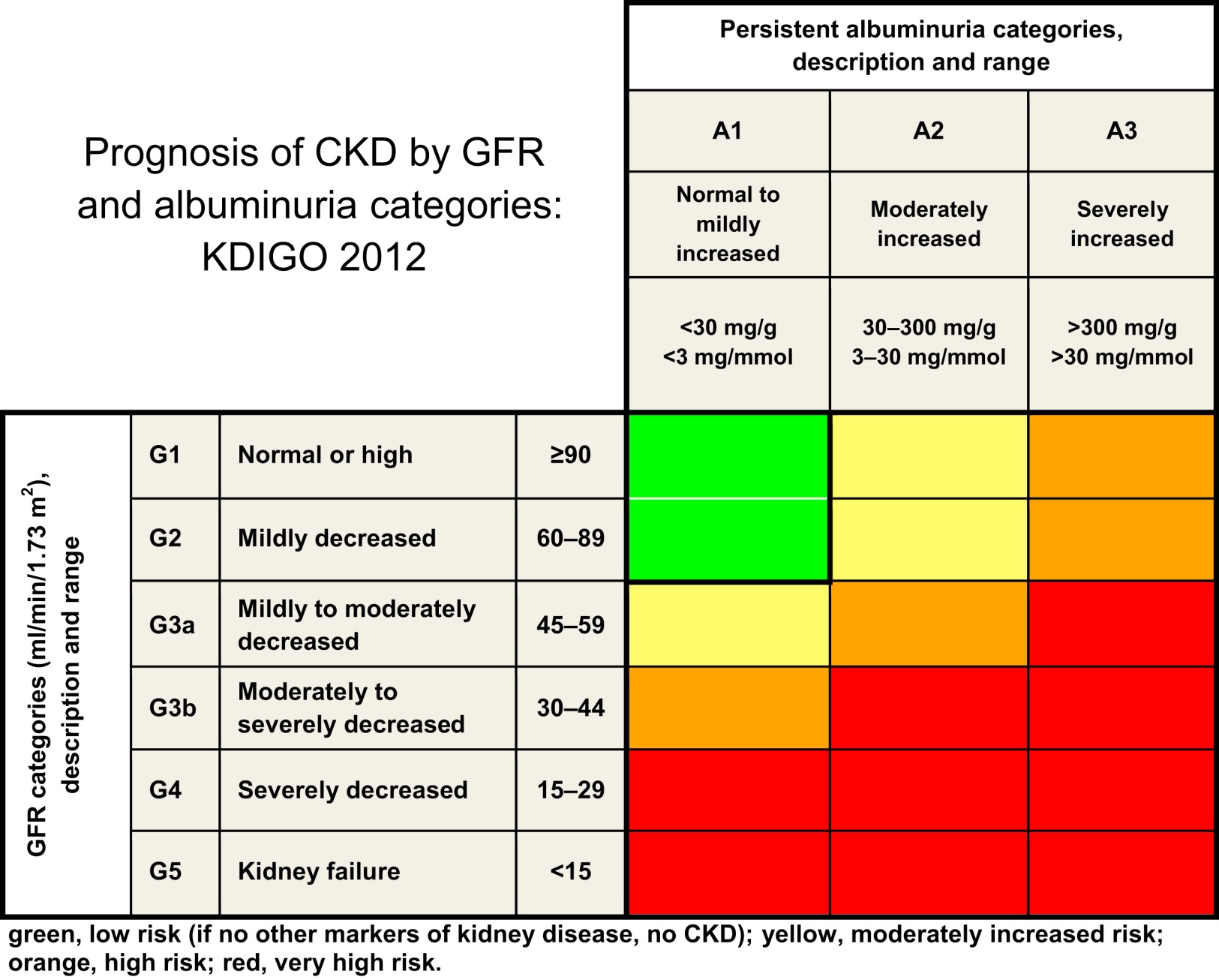 Z: http://www.kisupplements.org/article/S2157-1716(17)30001-1/pdf , viz. 2.3.2018
Guidelines ESPEN / KDIGO 2012 pro nutriční léčbu CKD
CKD stadium 3a a 3b 
 příjem B  0,8 g /kg iTH/den, 
 rostlinné B + vláknina
 doplnit příjem B dle proteinurie
 příjem E do 140kJ/kg iTH/den, 
  při BMI >30kg/m 2 ~ 130 kJ/kg iTH/den  
 CKD stadium 4 a 5
 příjem B  0,6 g /kg iTH/den +ketoanaloga 0,1g/kg iTH/den,  doplnit příjem B dle proteinurie
 příjem E do 140kJ/kg iTH/den,
 při BMI >30kg/m 2 ~ 130 kJ/kg iTH/den
CKD stádium 1 
 příjem B  1-1.2g /kg iTH/den, 
 příjem E do 140kJ/kg iTH/den
 při BMI >30kg/m 2 ~ 120 kJ/kg iTH/den
 CKD stadium 2
 příjem B  0,8-1.0g /kg iTH/den 
 rostlinné B + vláknina
 příjem E do 140kJ/kg iTH/den
 při BMI >30kg/m 2 ~ 120 kJ/kg iTH/den
Metabolicky využitelný příjem B nesmí dlouhodobě 
klesnout pod 0,7g B/kg iTH/den
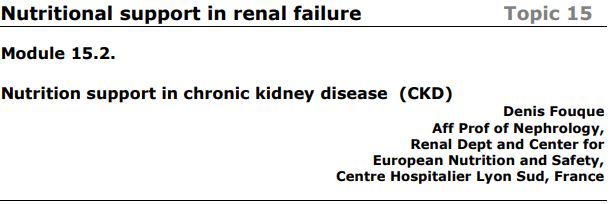 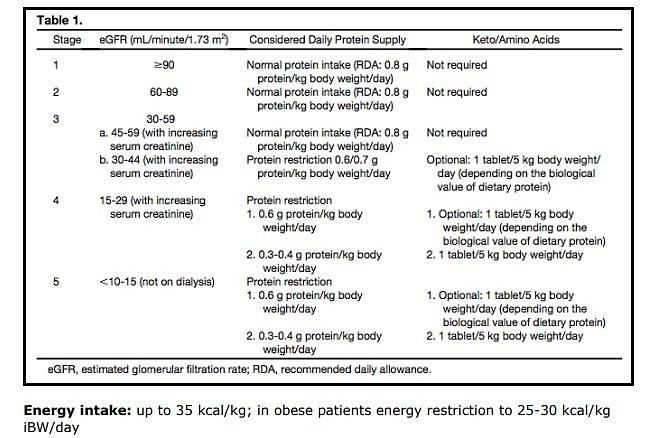 Z: https://www.testlllnutrition.com/mod_lll/TOPIC15/m152.pdf , primární zdroj: Aparicio et al. Journal of Renal Nutrition, vol. 22 , No 2S (March), 2013: pp S22-S24
CKD 2-3 dle ČR autorů
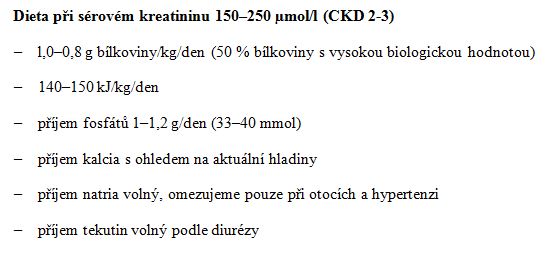 CKD 3-4 dle ČR autorů
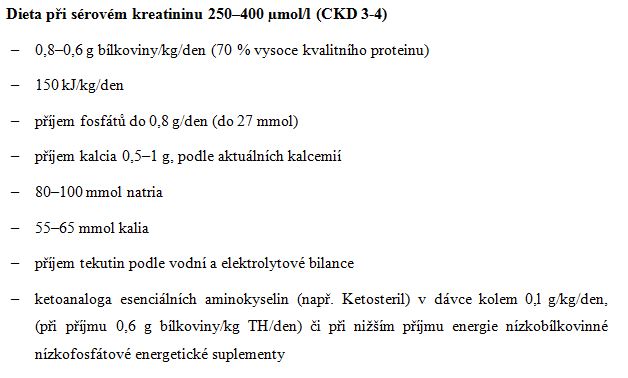 CKD 4-5 dle ČR autorů
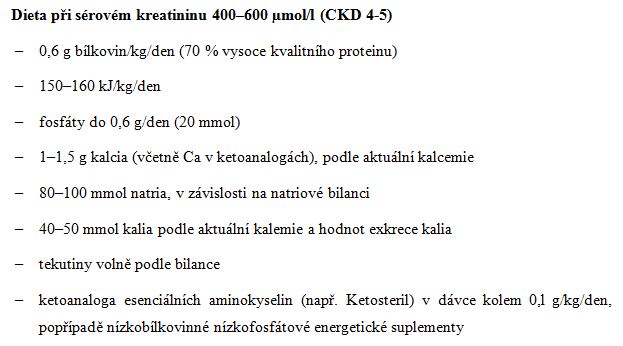 Konzervativní terapie u CKD
Konzervativní terapii rozumíme postupy spočívající v úpravě či příznivém ovlivňování metabolických odchylek při CKD cestou dietní a medikamentózní. 
 Tento terapeutický postup může být postačující u nemocných, u nichž clearence endogenního kreatininu neklesla pod 0,1–0,2 ml/s, resp. sérový kreatinin nepřestoupil hodnotu 500–600 µmol/l. 
 O osudu nemocných však rozhoduje dlouhodobá konzervativní léčba započatá již v časných stadiích CKD při hodnotách sérového kreatininu 140–150 µmol/l a pouze lehce snížené hodnotě glomerulární filtrace.
Konzervativní terapie- příjem B a E
Při individuálním rozhodování o typu diety je vždy nezbytné zohlednit klinický stav  a laboratorní hodnoty a pochopitelně i věk
Úprava příjmu B a E je určována individuálně dle stupně snížení renálních funkcí a metabolického stavu pacienta
 Bílkovinné metabolické minimum – 0,5–0,8 g/kg/den
 zachován poměr mezi rostlinnými a živočišnými proteiny
respektováno složení diety z hlediska dalších metabolických poruch - obsah fosfátů, omezení saturovaných tuků a disacharidů, přídavky vlákniny
 Energetické optimum – kolem 145 kJ/kg/den
 u mladších jedinců– minimálně o 30–50 % vyšší příjem bílkovin a energie. 
 u velmi malých děti jsou tyto hodnoty ještě vyšší.
Konzervativní terapie- příjem min. látek a tekutin
Sodík a tekutiny
  riziko retencí tekutin, ale i dehydratací
 Hypervolemie se může projevovat hypertenzí až známkami srdeční insuficience
 Dehydratace vede k dalšímu snížení reziduální glomerulární filtrace s následným zvýšením sérového kreatininu a urey
 Příjem Na v dietě činí v průměru kolem 100–150 mmol/den
Konzervativní terapie- příjem min. látek a tekutin
Draslík 
 V terminálních stadiích CKD (CKD 4-5 ) je nemocný ohrožen rozvojem hyperkalemie
 Při polyurické fázi nebo větších extrarenálních ztrátách se může rozvinout hypokalemie
 I minimální reziduální funkce ledvin může zaručit normální sérovou koncentraci kalia
 Při nízkobílkovinné dietě se příjem draslíku pohybuje kolem 40–60 mmol/den
Konzervativní terapie- příjem min. látek a tekutin
Fosfor a vápník
Porucha kalciofosfátového metabolismu patří k velmi častým nálezům v CKD
 Může vést k závažným projevům renální osteopatie
Při hypokalcemii podáváme vedle dietního navýšení přísunu kalcia i preparáty obsahující kalciové soli
 Kalcium je též obsaženo v přípravcích ketoanalog esenciálních aminokyselin
 V těžších případech podáváme preparáty aktivního vitaminu D
 Při léčbě těmito preparáty je nutná pravidelná kontrola kalcemie
 Zvýšenou hladinu fosfátů se snažíme ovlivnit snížením jeho příjmu v dietě. 
 Při hyperfosfatemii podáváme fosfátové vazače a ketoanaloga esenciálních aminokyselin (ve formě kalciové soli)
[Speaker Notes: Porucha kalciofosfátového metabolismu patří k velmi častým nálezům v CKD. Může vést k závažným projevům renální osteopatie. Při hypokalcemii podáváme vedle dietního navýšení přísunu kalcia i preparáty obsahující kalciové soli. Kalcium je též obsaženo v přípravcích ketoanalog esenciálních aminokyselin. V těžších případech podáváme preparáty aktivního vitaminu D, který zvyšují absorpci vápníku. Při léčbě těmito preparáty je nutná pravidelná kontrola kalcemie. Zvýšenou hladinu fosfátů se snažíme ovlivnit snížením jeho příjmu v dietě. Při hyperfosfatemii podáváme fosfátové vazače , také hyperfosfatemii mohou významně snížit i ketoanaloga esenciálních aminokyselin, která jsou ve formě kalciových soli.]
Nízkobílkovinná dieta
Pro efektivní podávání nízkobílkovinných diet je nezbytné zajistit adekvátní energetický příjem, který činí kolem 145 kJ/kg/den (35 kcal/kg/den). 
 Nízký energetický příjem je častější příčinou PEW než samotná redukce příjmu bílkovin. 
 Při větší fyzické zátěži a katabolizujícím onemocněním stoupá potřeba energie a dosahuje až 180 kJ/kg/den. 
 Též hladina plazmatických aminokyselin, především esenciálních, je úzce závislá na adekvátním příjmu energie. 
 Pokles plazmatické hladiny aminokyselin při zvýšeném příjmu energie je přechodného charakteru a souvisí se zvýšeným anabolismem.
Nízkobílkovinná dieta-pozitiva
Úprava metabolických poruch:
 retence dusíkatých látek
 metabolická acidóza
 Ca-P abnormality
 periferní inzulinové rezistence, dyslipidémie
  Zpomalení progrese CKD:
 snížení proteinurie, zlepšení hypertenze
 reziduální funkce při dialýze
 Ekonomická rozvaha
Nízkobilkovinná dieta - rizika
Riziko malnutrice
 morbidita, úbytek svalové hmoty 
 negativní vliv v následné dialyzační léčbě
 Obtíže při realizaci NBD:
 špatná compliance
 pravidelný nutriční monitoring
 vyšší cena potravin, nutričních doplňků  a ketoanalog
Kontraindikace pro dlouhodobé podávání nízkobílkovinné diety
Nemocní v terminálním stadiu (nutná dialyzační léčba)
 Nemocní s uremickými komplikacemi:
 polyneuropatie, perikarditida, medikamentózně nekorigovatelná hypertenze, těžká metabolická acidóza
 Nemocní s těžkými známkami retence vody a elektrolytů
 Nemocní se špatnou compliance k nízkobílkovinné dietě
Ketoanaloga
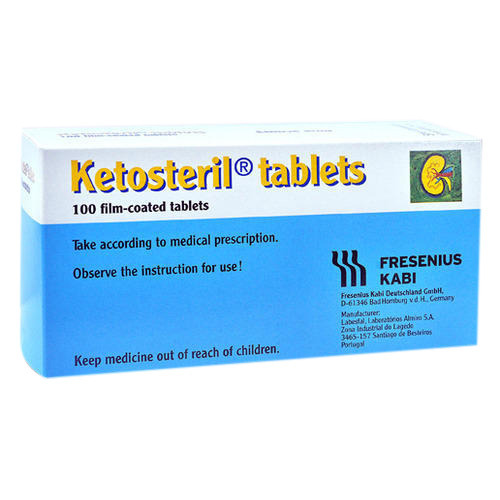 Ketoanaloga- kontraindikace
Kontraindikace k podávání ketoanalog jsou:
 hyperkalcemie 
 uremická gastrointestinální symptomatologie 
 těžká jaterní léze
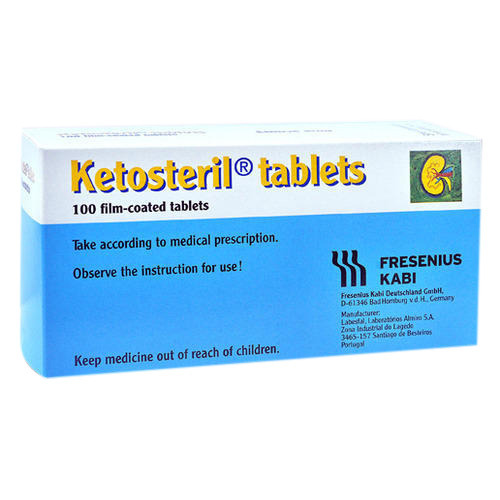 CKD a DIABETES MELLITUS
DM a CKD
Příjem bílkovin v počátečních stadiích nemá překročit 0,8 g/kg/den
 V pozdějších stadiích při vzestupu sérového kreatininu nad 250 µmol/l snižujeme příjem bílkovin na 0,6–0,7 g/kg/den + ztrácené bílkoviny proteinurie
 Při renálním selhání je nutné včas zahájit dialyzační léčbu 
  U nemocných s diabetickou nefropatií je potřeba začít s dialyzačním programem při hodnotách kreatininu  400–500 µmol/l
 Indikovaní nemocní by měli být co nejdříve transplantováni- transplantace segmentu pankreatu a ledviny a/nebo samotné ledviny
DM a CKD- diabetická nefropatie
U nemocných s diabetickou nefropatií je z hlediska dietologického třeba postupovat přísně individuálně. 
 V časném stadiu diabetické nefropatie při objevení se mikroalbuminurie redukujeme přísun proteinů na 0,8–1,0 g/kg/den, přičemž zastoupení živočišných a rostlinných proteinů má být zhruba 1: 1 
 Při dalším poklesu renálních funkcí opatrně dále snížíme přísun proteinů na 0,6–0,7 g proteinů/kg/den, přičemž zastoupení živočišných bílkovin má být kolem 70 %
 U diabetu I. typu považujeme za bezpečnou hranici použití nízkobílkovinné diety obsahující 0,6 g bílkovin/kg/den
DM a CKD- diabetická nefropatie
Přísně nízkobílkovinnou dietu obsahující 0,3–0,4 g bílkovin/kg/den lze zcela výjimečně a krátkodobě individuálně použít u kompenzovaného diabetu II. typu
 V dietě omezujeme přísun fosfátů (do 0,8 g/den) a důsledně dodržujeme energetickou hodnotu diety
 U obézních diabetiků II. typu lze při kontrole metabolických parametrů krátkodobě podat nízkobílkovinnou dietu s nižší energetickou hodnotou - 100 kJ/kg/den
NEFROTICKÝ SYNDROM
Nefrotický syndrom
Nefrotický syndrom je charakterizován:
 proteinurií
 hypoproteinemií (hypoalbuminemií)
 hyperlipoproteinemií 
 tvorbou otoků
alespoň 3 g/ 24 h/ 1 m 2 
většinou bývá nad 5 g/den
V souvislosti s hypoproteinemií a hypalbuminemií se mění průtok krve ledvinami a mění se i permeabilní vlastnosti glomerulární membrány
Tvorba otoků je přímo závislá na stupni hypalbuminemie     u konc. albuminu nižší než 25 g/l
Nefrotický syndrom- nutriční opatření
Dietní opatření u nemocných s CKD s rozvinutým nefrotickým syndromem musí zohledňovat stupeň snížení renálních funkcí, ztráty bílkovin močí a další přítomné metabolické poruchy 
 Redukovaný příjem bílkovin může ovlivnit progresi CKD– snížit proteinurii  a ovlivnit imunologickou aktivitu onemocnění 
 K zajištění optimálního příjmu proteinů je nutně sledovat několik dní příjem a výdej bílkovin s cílem zajistit vyrovnanou dusíkovou bilanci
Nefrotický syndrom- nutriční opatření
Dusíková bilance (NB) je měřená pomocí odpadů močoviny do moči
 Množství metabolizovaných bílkovin zjistíme z odpadu močoviny tak, že hodnotu odpadu močoviny v mmol/den násobíme faktorem 0,25
 K výpočtu hodnot dusíku dělíme zjištěné hodnoty bílkovin faktorem 6,25
 Příjem proteinů - 0,8 g proteinu/kg tělesné hmotnosti/den + ztrácené proteiny proteinurii
 při sérovém kreatininu 250–400 µmol/l  0,6 g bílkovin/kg/den + ztrácené proteiny proteinurii
 Příjem energie – min. 150 kJ/kg/den
Použitá literatura
KDIGO 2017 CLINICAL PRACTICE GUIDELINE UPDATE FOR THE DIAGNOSIS, EVALUATION, PREVENTION, AND TREATMENT OF CHRONIC KIDNEY DISEASE–MINERAL AND BONE DISORDER (CKD-MBD) , on line: http://www.kisupplements.org/article/S2157-1716(17)30001-1/pdf , viz. 2.3.2021
 KDIGO 2012 Clinical Practice Guideline for the Evaluation and Management of Chronic Kidney Disease, on line: https://kdigo.org/wp-content/uploads/2017/02/KDIGO_2012_CKD_GL.pdf , viz. 2.3.2021
 Fouque D et all. Topic 15 Nutritional support in renal failure, module 15.2. Nutrition support in CKD, ESPEN LLL programme 2013,  online: https://www.testlllnutrition.com/mod_lll/TOPIC15/m152.pdf , viz. 2.3.2021
Kamyar Kalantar-Zadeh, M.D., M.P.H., Ph.D., and Denis Fouque, M.D., Ph.D., Nutritional Management of Chronic Kidney Disease, N Engl J Med 2017; 377:1765-1776, DOI: 10.1056/NEJMra1700312
 TEPLAN, Vladimír a Olga MENGEROVÁ. Dieta a nutriční opatření u chorob ledvin a močových cest. Praha: Mladá fronta, 2010. ISBN 978-80-204-2208-8. 
TESAŘ, Vladimír a Ondřej VIKLICKÝ. Klinická nefrologie. 2015. ISBN 978-80-247-4367-7.
MAHAN, L. Kathleen a Janice L. RAYMOND, Krause’s food & the nutrition care process. 14th ed. St. Louis, Mo: Elsevier/Saunders, 2017. ISBN 978-0-323-34075-5.
 ESCOTT-STUMP, Sylvia. Nutrition and diagnosis-related care. Eighth edition. Philadelphia: Wolters Kluwer, 2015. ISBN 978-1-4511-9532-3.
Děkuji za pozornost